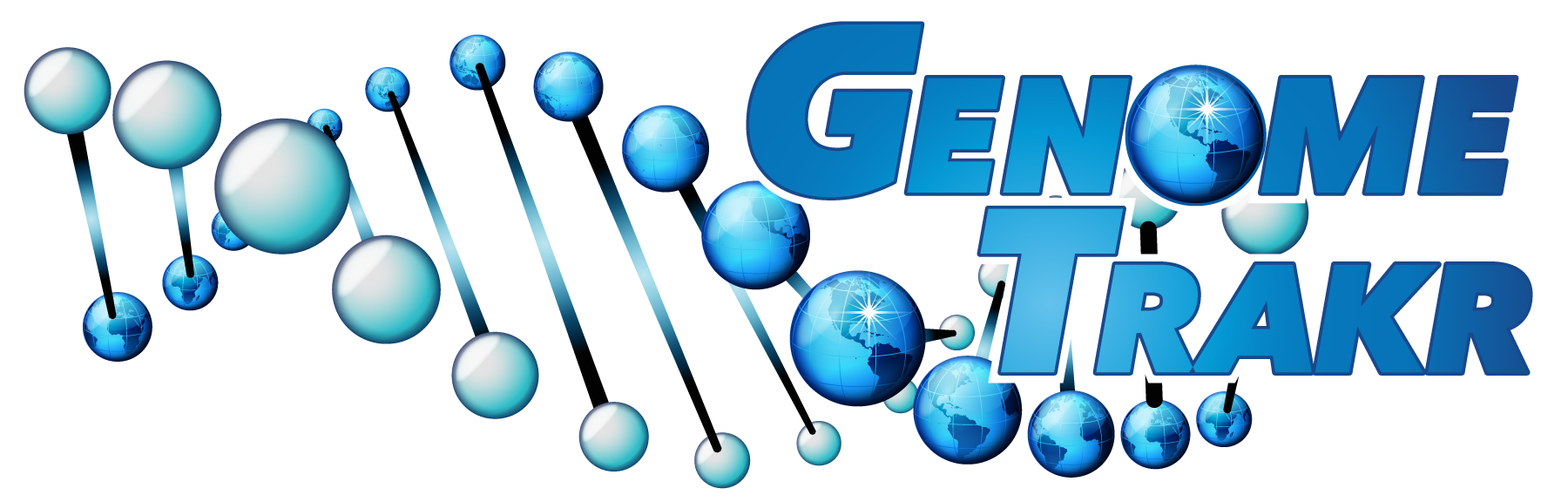 GenomeTrakr database: WGS network for foodborne pathogen traceback
Marc Allard, Ph.D.

Center for Food Safety and Applied Nutrition,
 US Food and Drug Administration
at NIST,
Gaithersburg, MD: Aug 14, 2017
Current Scope of GenomeTrakr Network
Network includes labs at FDA, CDC, FSIS, 17 state health and university labs, 1 U.S. hospital lab, and 11 labs located outside the U.S. 
Contributing labs are on 4 continents and in 10 countries
The network provides high resolution genomic sequences of food pathogens, ex. Salmonella, Listeria, STEC’s, others.  Greater than 130,000 sequences in the database
New GenomeTrakr labs are coming on-line
Partnered with CDC in 2013 to study all clinical and environmental isolates of Listeria monocytogenes, now E. coli, (Salmonella coming)
FDA GenomeTrakr website
http://www.fda.gov/Food/FoodScienceResearch/WholeGenomeSequencingProgramWGS/ucm363134.htm
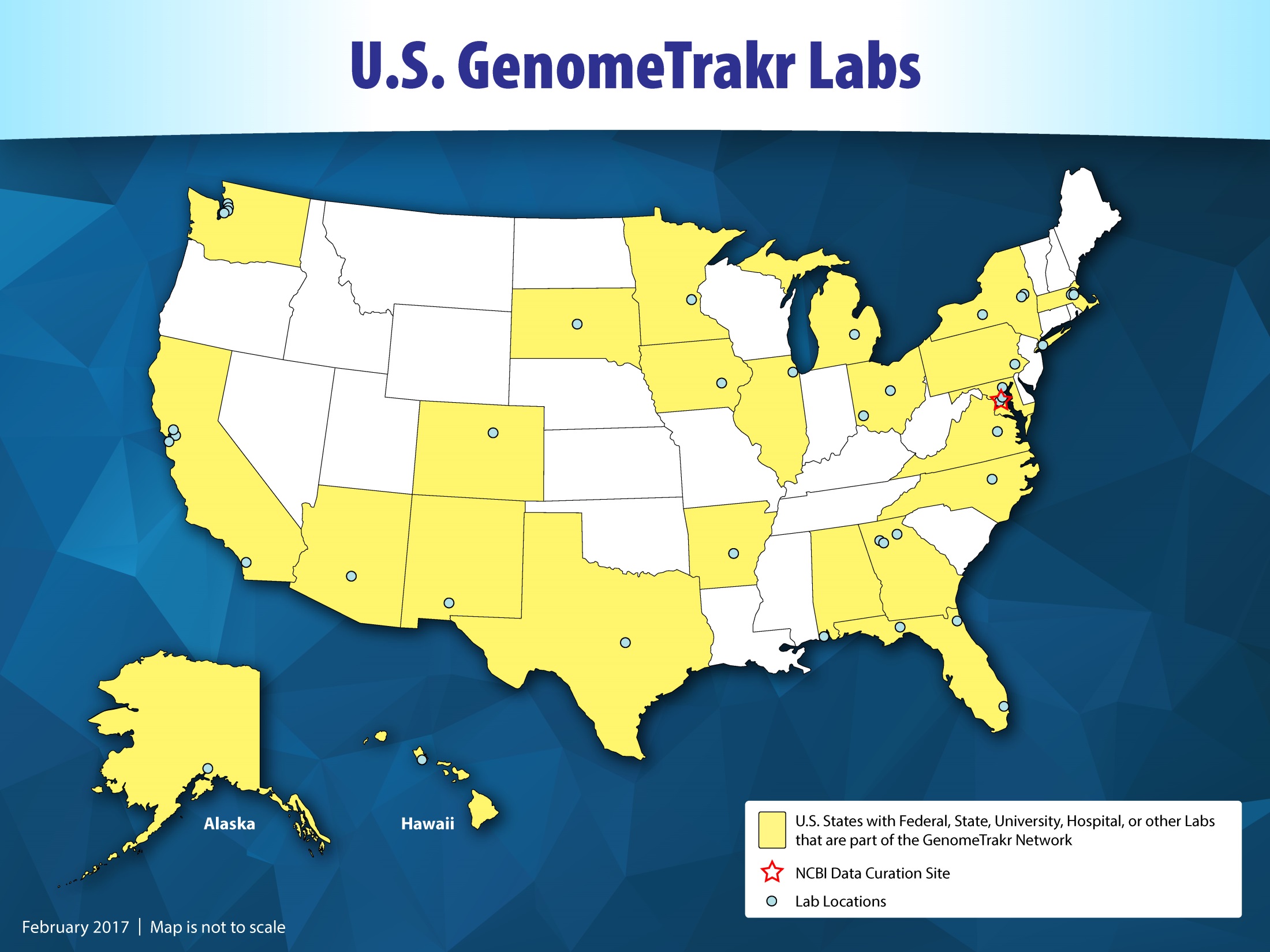 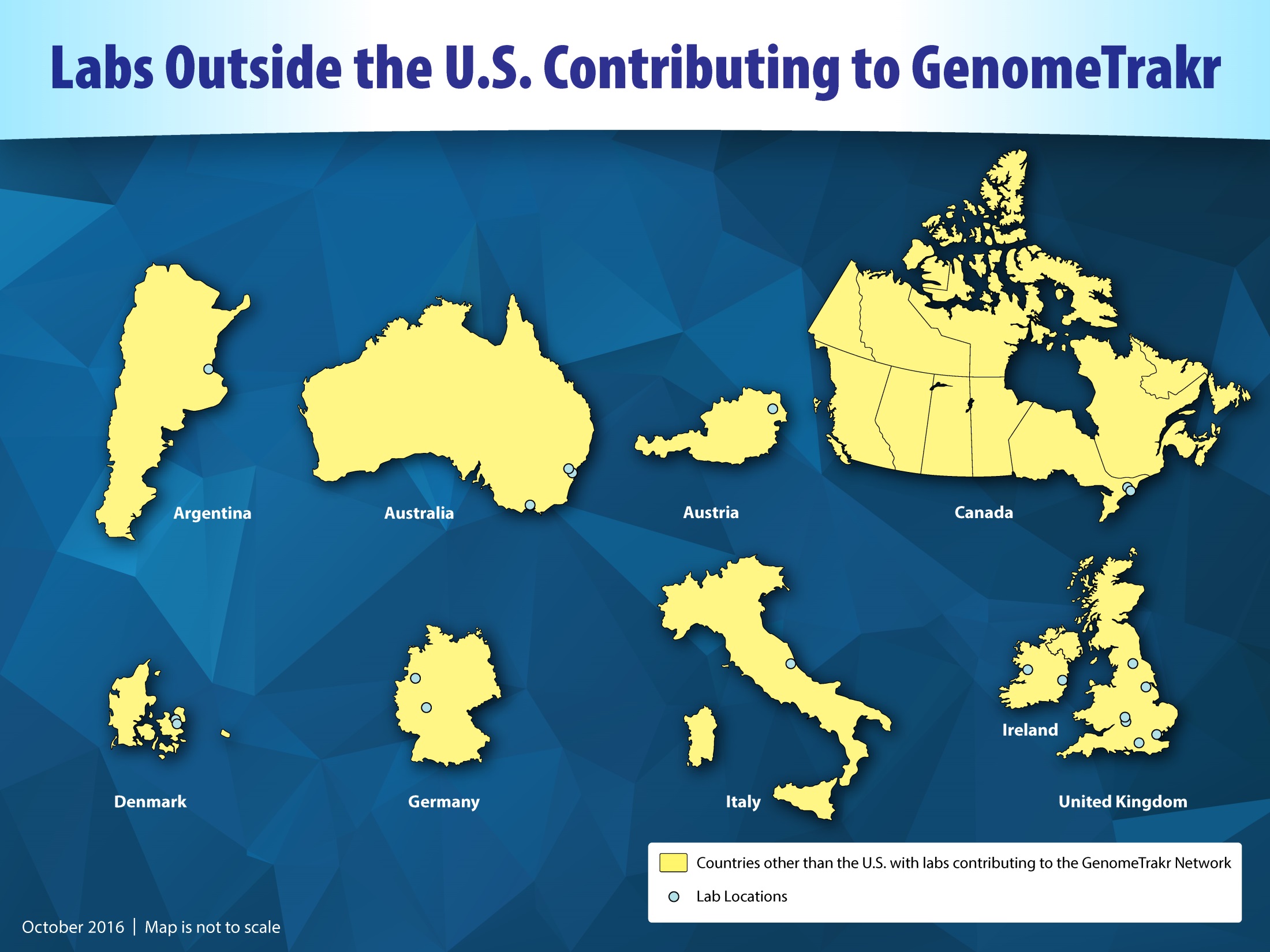 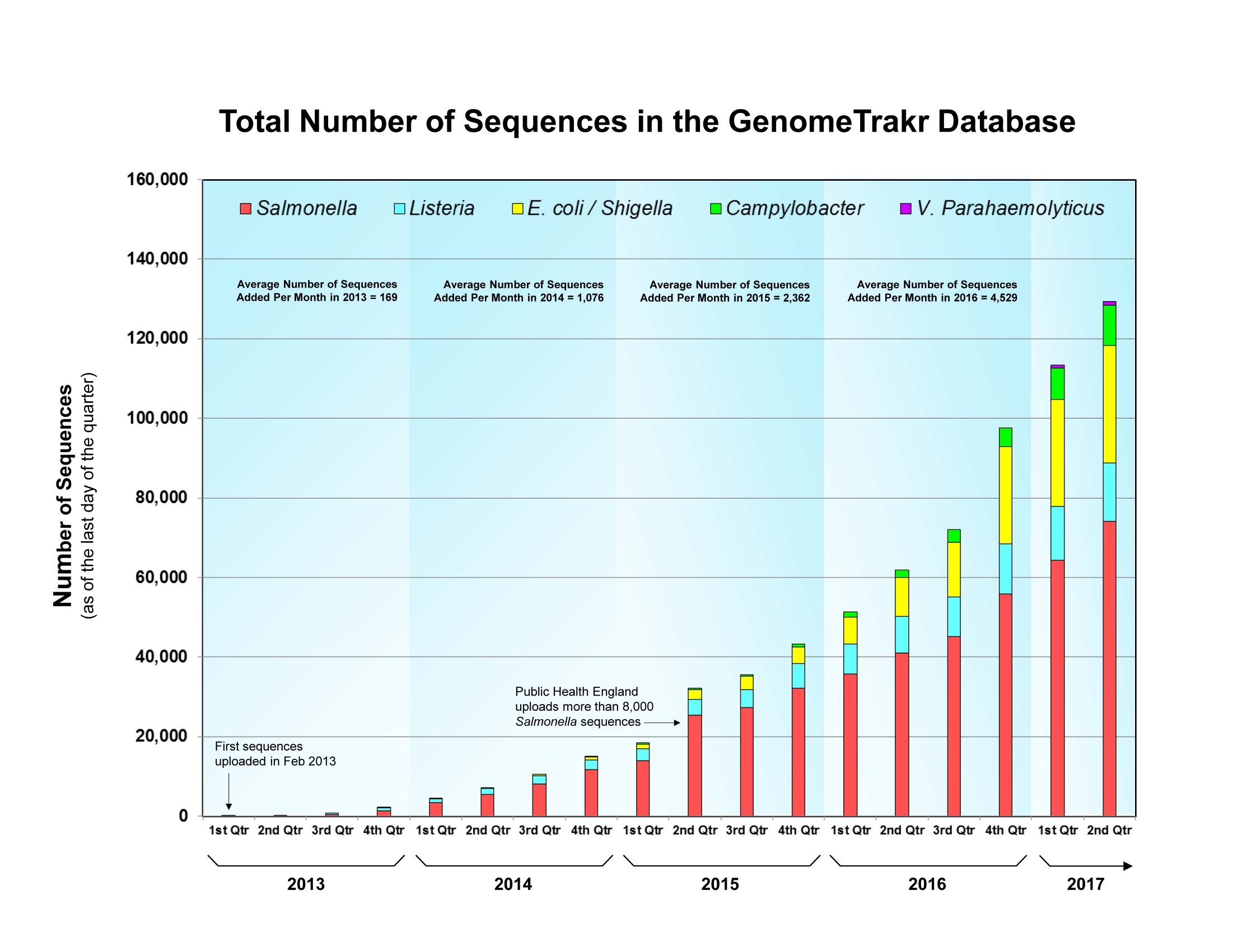 WHO-WGS Study Participating Countries
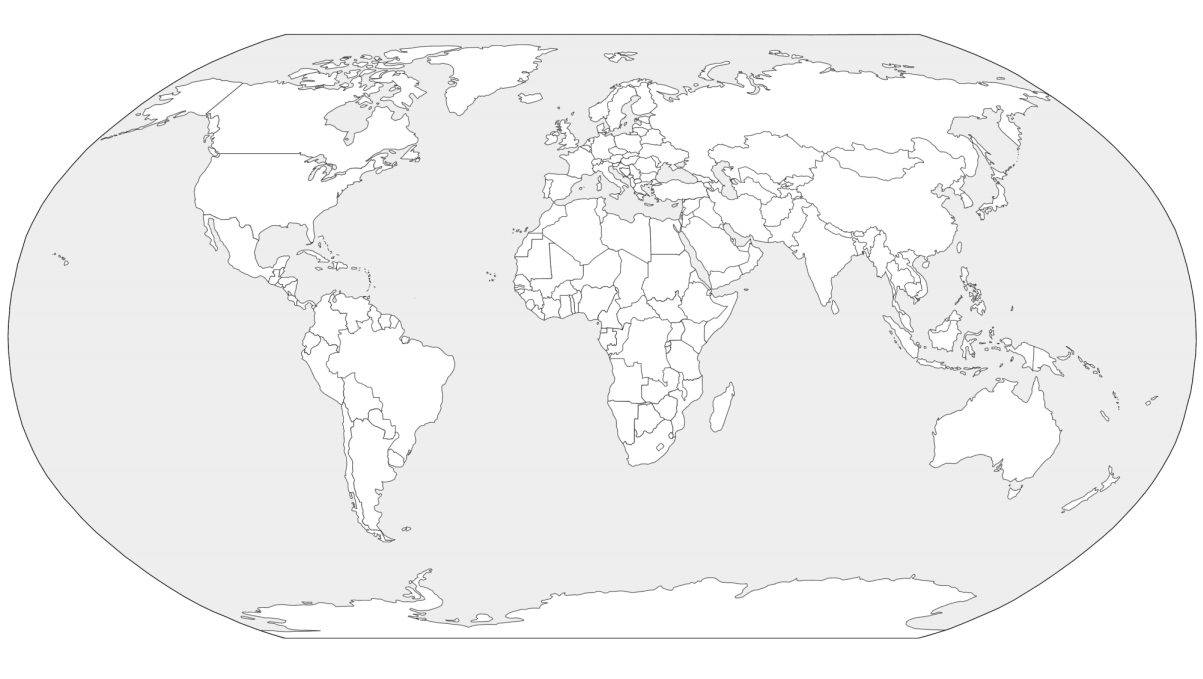 http://geology.com/world/world-map.shtml
WGS profile for 40,000 isolates: Salmonella, E. coli, Campylobacter, Listeria from humans, food animals and the environment through collaborations with Dr. Sid Thakur
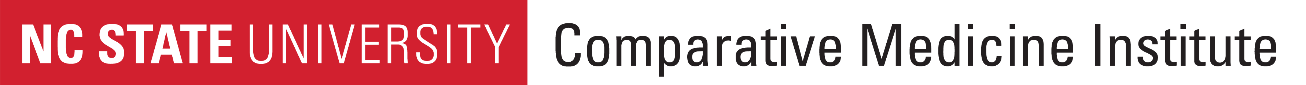 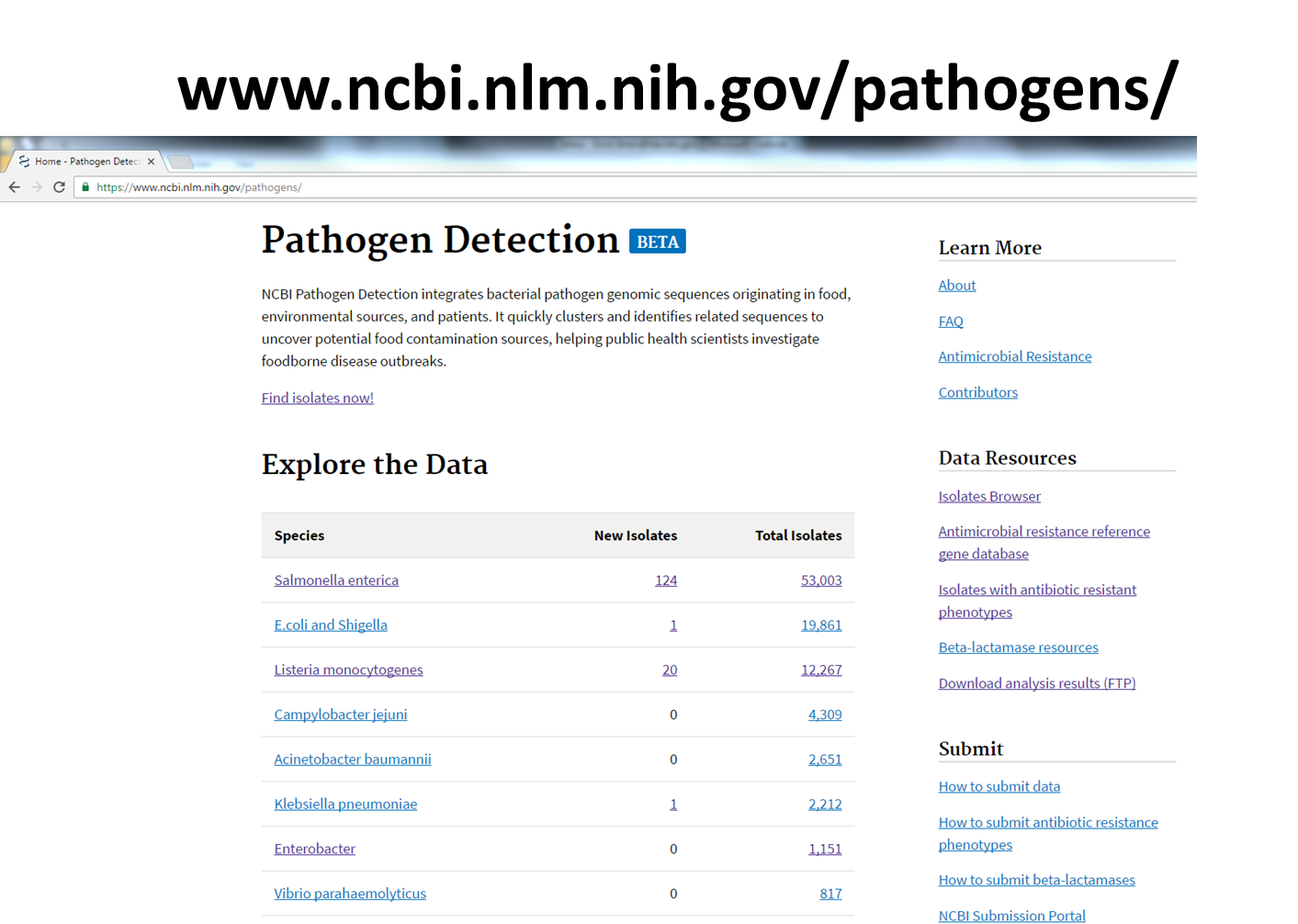 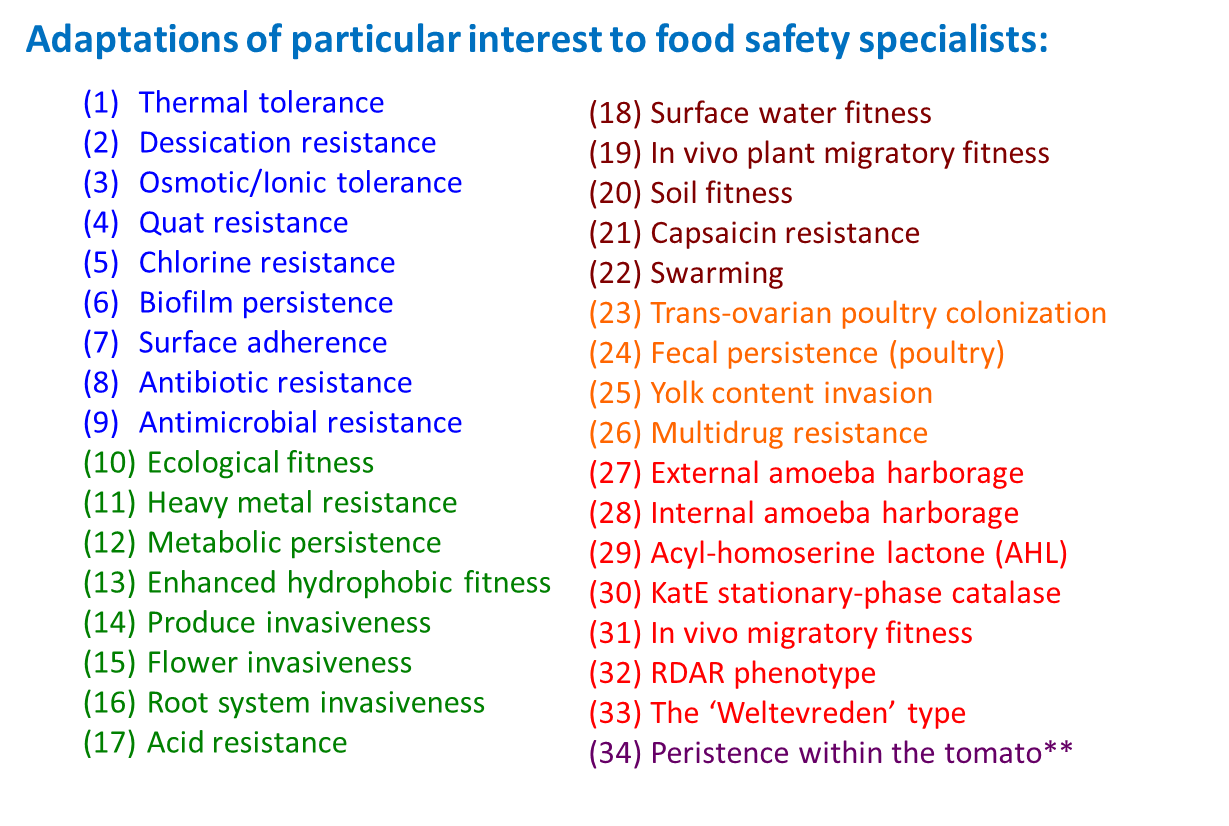 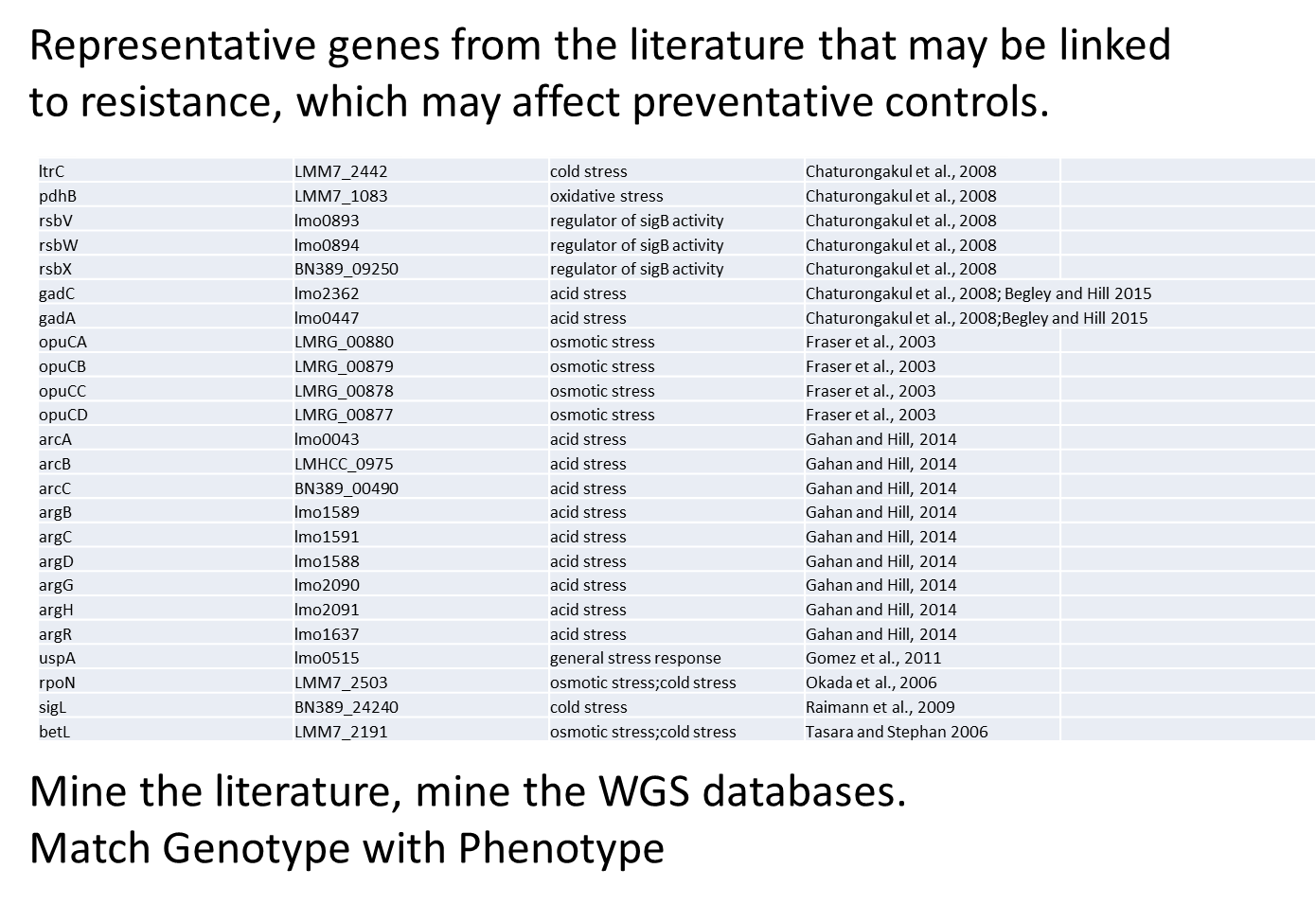 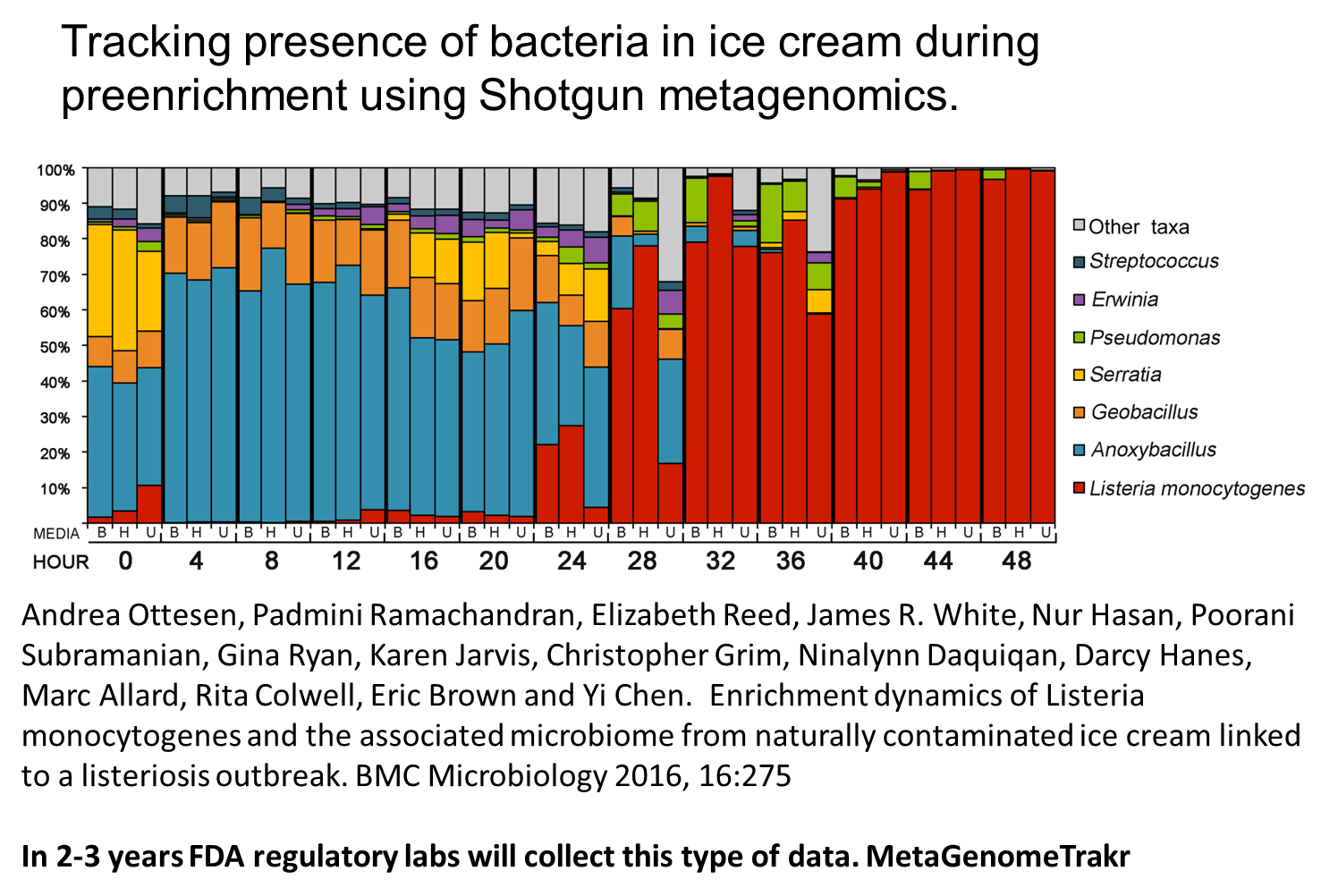 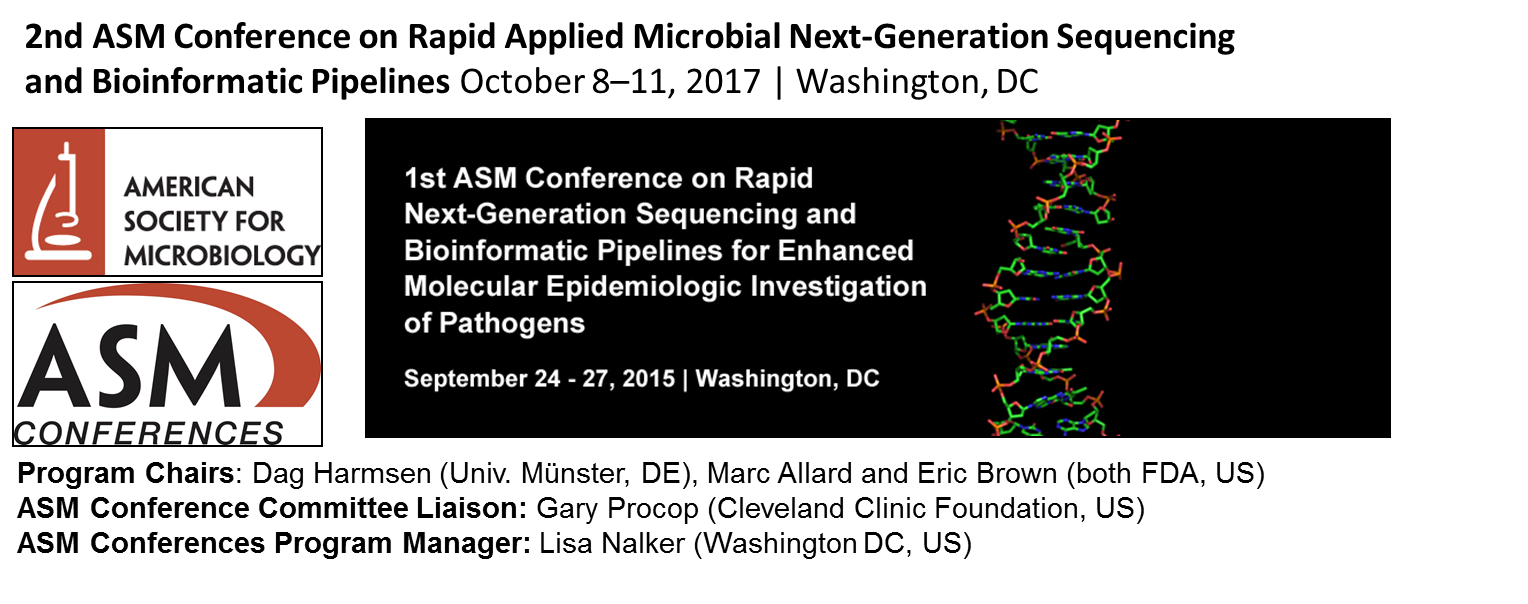 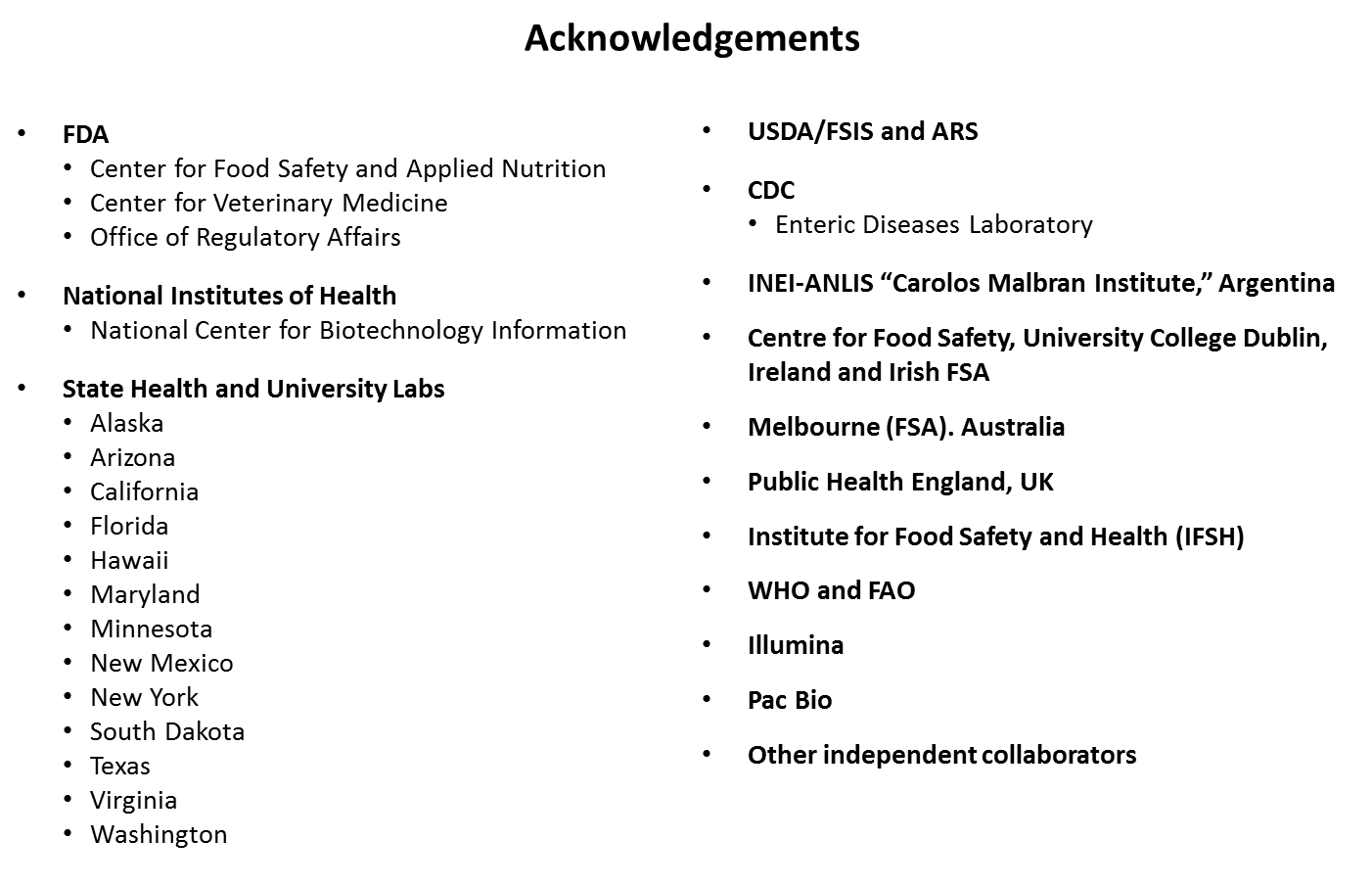